Center of Islamic Finance
		COMSATS Institute of Information Technology
		Lahore Campus
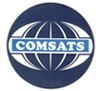 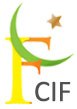 ISTISNA
Adopted from open source lecture of Meezan Bank.
Customized for best knowledge sharing.
1
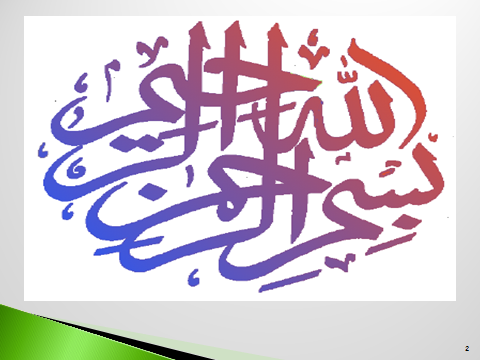 2
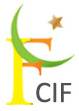 ISTISNA
Istisna’a is a contract of sale of specified items to be manufactured (or constructed), with an obligation on the part of the manufacturer (or contractor) to deliver them to the Customer upon completion. 

Istisna’a is the second exception to the rules of sale where a sale is allowed without immediate delivery of the goods sold.
3
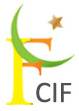 ISTISNA
An Istisna’a contract is permitted only for raw materials that can be transformed from their natural state by a manufacturing or construction process involving labor. 

It is not permissible that the subject matter of an Istisna’a contract be an existing and identified capital asset.
4
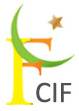 ISTISNA
If complete specifications (such as type, kind, quality and quantity) of the subject matter have been given to the manufacturer along with the contract price, then the manufacturer is bound to manufacture the Asset and cannot terminate the contract unilaterally.

The ultimate purchaser cannot be regarded as the owner of the materials in the possession of the manufacturer for the purpose of producing the subject matter.
5
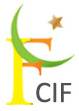 ISTISNA
The time of delivery of goods does not necessarily have to be fixed in Istisna’a however, a maximum time may be agreed upon between the parties.

The delivery of the subject matter may take place through constructive possession. At this point, the liability of the manufacturer in respect of the subject matter comes to an end and the liability of the ultimate purchaser begins.
6
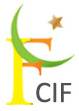 ISTISNA
It is necessary for the validity of Istisna’a that the price is fixed with the consent of the parties.

The Istisna’a price can either be paid in advance, or in installments or at the time of delivery of goods.

The price of Istisna’a transactions may vary in accordance with variations in the delivery date.
7
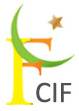 ISTISNA
It is permissible to amend the contract price of an Istisna’a contract upwards or downwards, as a result of intervening contingencies (Force Majeure). 

It is permissible if it is agreed between the parties that in the case of delay in delivery, the price shall be reduced by a specified amount per day.
8
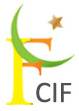 ISTISNA
Unlike Murabaha where only raw material can be financed, Istisna’a’ can be easily utilized to facilitate payment of overheads etc. in addition to the purchase of raw material. 

It is also to be noted that amount paid out as Istisna’a’ price to the manufacturer can be used by the manufacturer anywhere he deems fit. It doesn’t have to be utilized exclusively for the production process
9
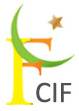 Product Structure for ISTISNA’
Sale on Cash Basis:
1.	After necessary credit and Shariah Approvals, Islamic Bank & Customer will enter into a Master Istisna Agreement to manufacture goods from time to time at an agreed price. 
2.	Islamic Bank would then enter into an Istisna transaction with the Customer for the production of specific Goods. At this time quantity, price, specification and delivery date of Goods will be agreed. The delivery of goods could be lump sum or in trenches.
3.	Islamic Bank could pay the Istisna price to the Customer either in full or in installments. 
4.	After manufacturing, the Customer will inform Islamic Bank and will request for acceptance of delivery. A Bank representative will accept the delivery after physical inspection of the goods at the site. This delivery could be through identification and separate storage of Islamic Bank goods (so that they are not mixed with Customer’s own goods). A Goods Receiving Note will be executed at this moment to evidence the delivery of goods to Islamic Bank .
10
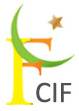 Product Structure for ISTISNA’
5.	Islamic Bank will also enter into a separate Agency Agreement with the Customer for sale of goods on Cash basis to credible buyers on behalf of Islamic Bank in a specified number of days. In this manner the Agent will be responsible for recovery of Sale price and its payment to Islamic Bank . 
6.	Islamic Bank ownership and risk in goods remains until the Agent sells these goods to the Buyer in the market. Takaful may be obtained to cover this risk.   
7.	Islamic Bank Agent will sell the goods in the market and will pay the price to Islamic Bank.
8. 	The Agent (Manufacturer) will be entitled to a specified Agency Fee for providing such services. Islamic Bank may also give a certain incentive to its Agent for timely selling and payment to Islamic Bank .
11
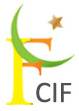 Product Structure for ISTISNA’
In case of Credit Sale

The customer (as Agent of Islamic Bank ) will sell the goods to Credible Buyers on Credit (instead of Cash) and collect the sale proceeds in a specified number of days.

At the time of entering into Agency Agreement, the Customer may be asked to provide a separate / independent Guarantee to guarantee payment obligations of the potential buyers.
12
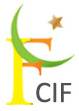 6. Sale Proceeds (net of Agency Fee)
1.  Istisna’a Agreement
Manufacturer
MBL
2. Delivery of Goods
3. Agency Agreement
4. Sale of Goods
5. Sale Proceeds
Local Buyer
Product Structure for ISTISNA’
13
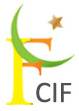 Legal Documentation
The package comprises of the following:

1.	Master Istisna’a Agreement

2.	Agency Agreement

3.	Corporate Guarantee
14
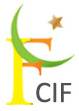 Legal Documentation in ISTISNA’
Master Istisna’a Agreement

	This agreement sets out the terms & conditions upon which the Bank, from time to time,  orders the Customer to manufacture the Goods

  Components :
        
Written Offer for Manufacture of Goods: 
	Description of Goods including quantity, quality, delivery date, cost price, place of delivery etc.

Goods Receiving Note:
15
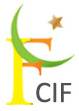 Legal Documentation in ISTISNA’
Agency Agreement

	The Bank appoints the manufacturer (customer) its Agent to sell the manufactured goods.

  Components :
Notice of Appointment
	The Bank authorizes the Agent to sell the Assets as its undisclosed Agent details of which are mentioned.

Schedule of Agency Fee
16
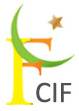 Legal Documentation in ISTISNA’
Corporate Guarantee

	The Customer guarantees payment obligation of the ultimate purchasers if they default to make payment on time.
17
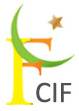 THANK YOU
18